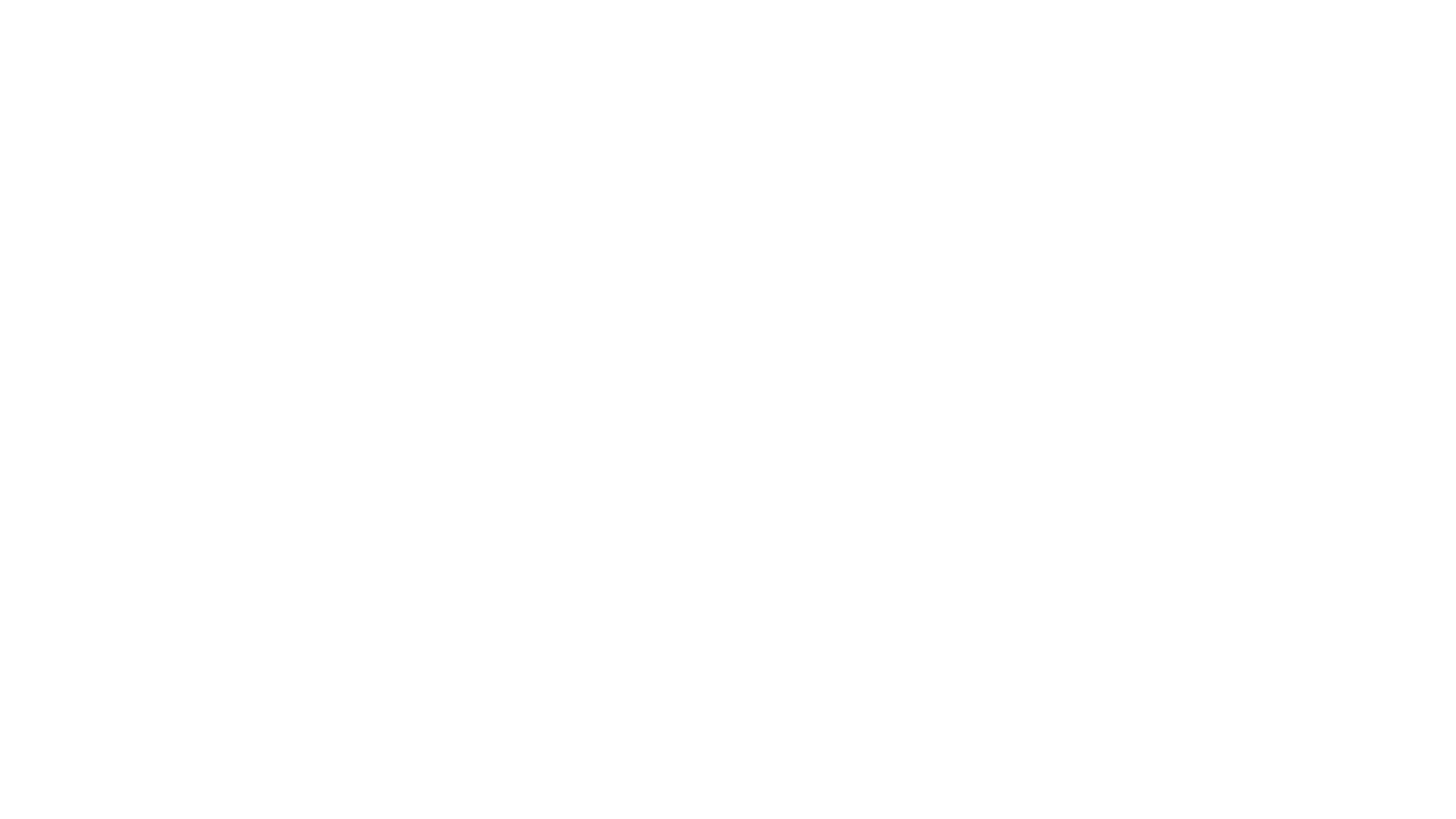 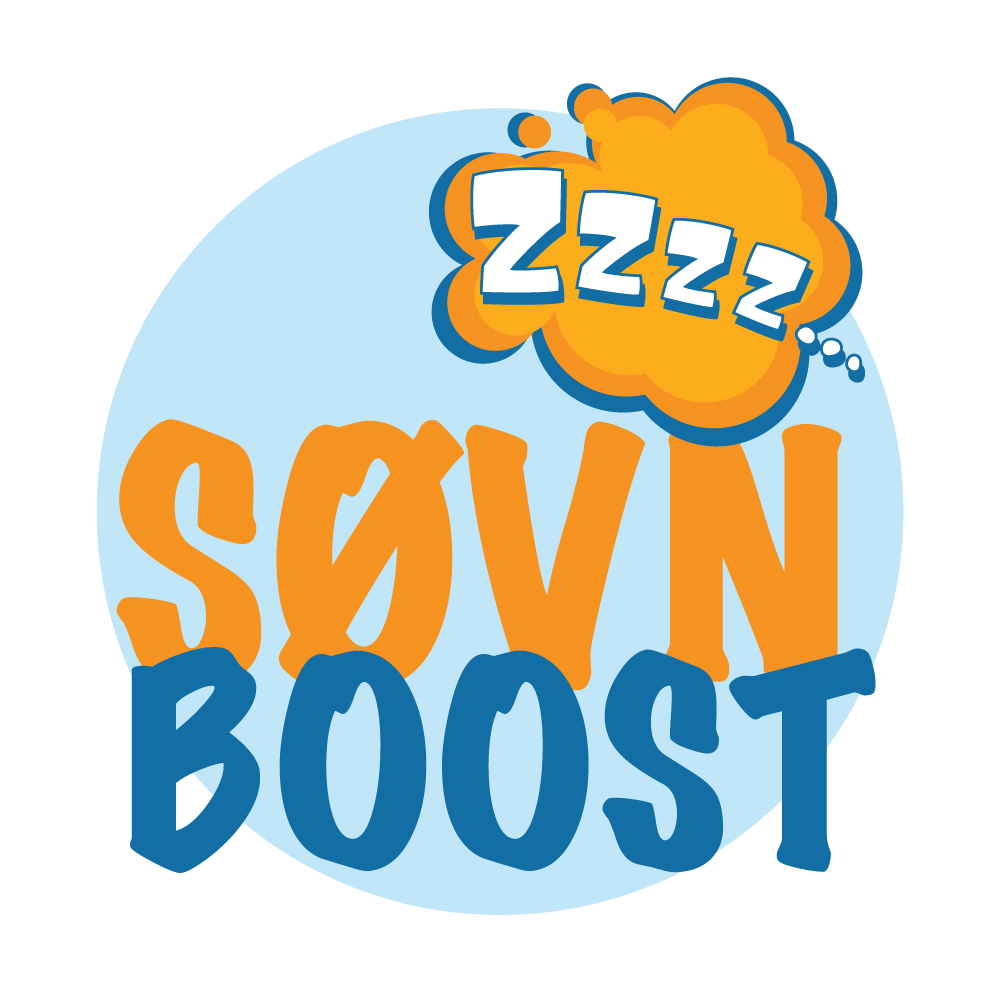 SøvnBoost bolk 3,For å ha godt humør!
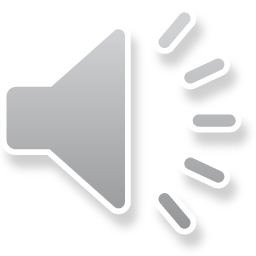